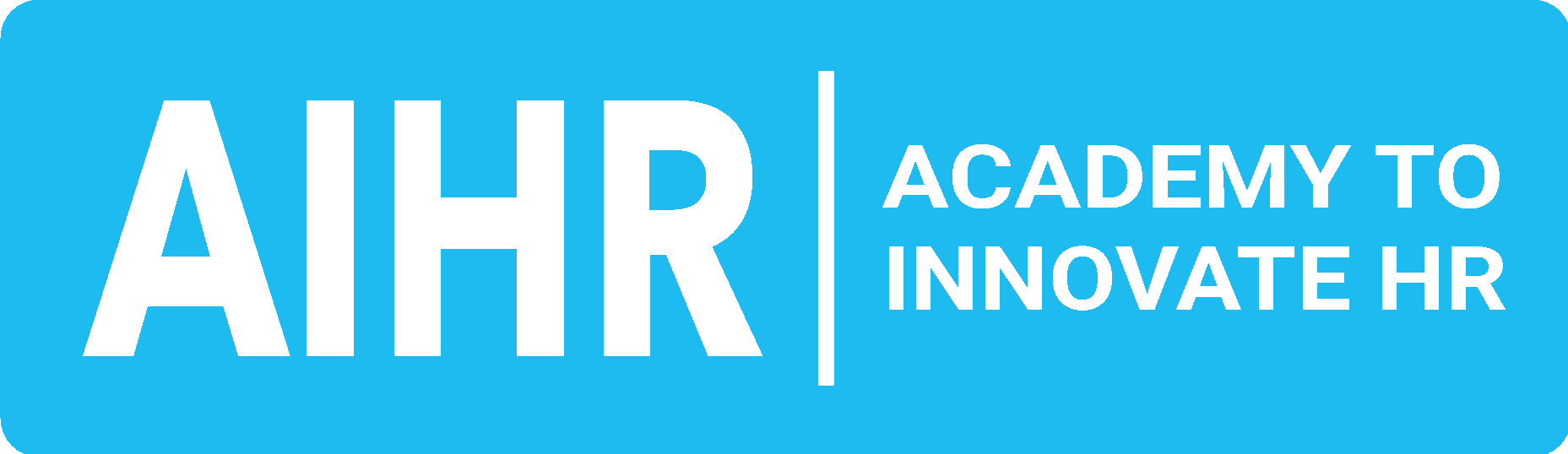 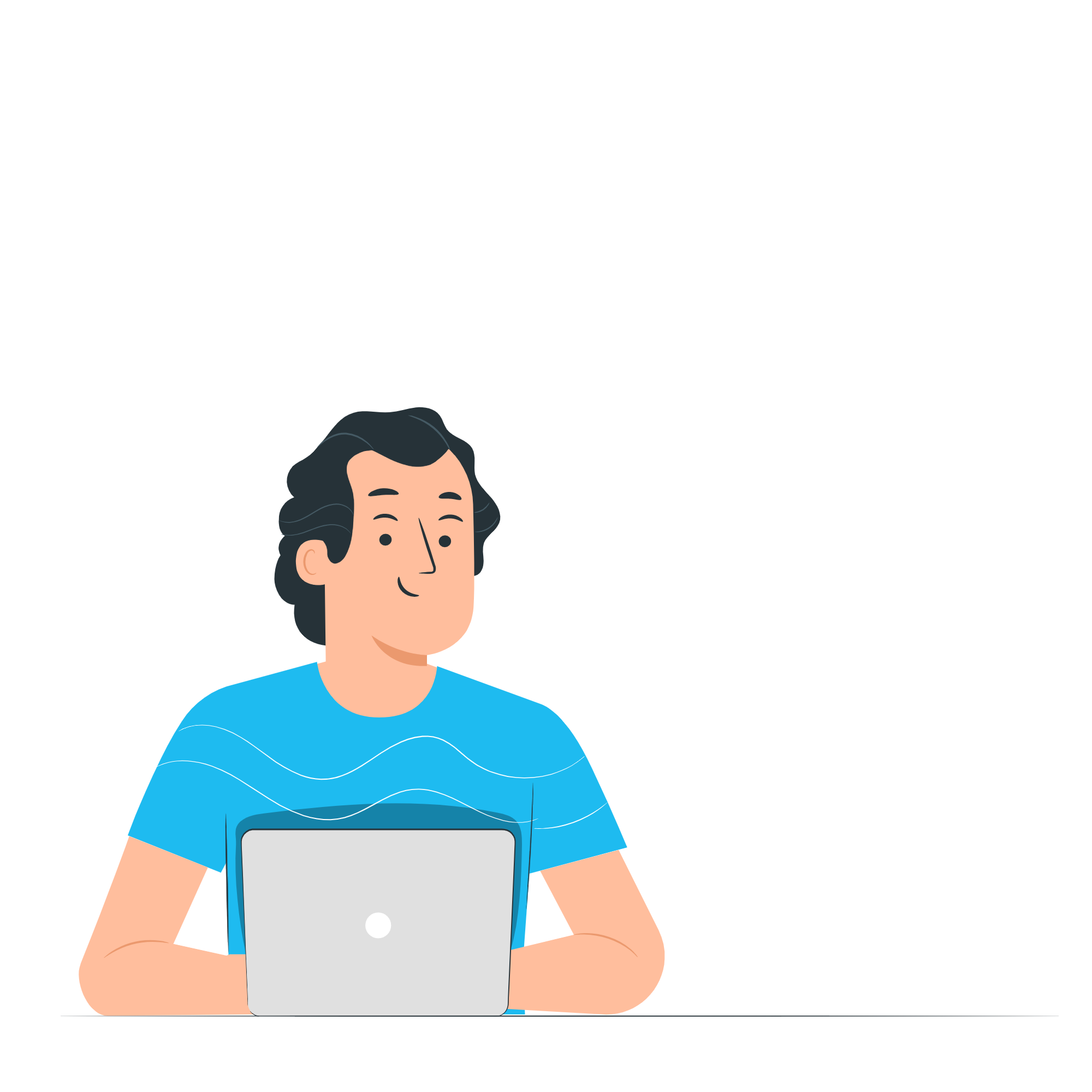 Values Workshop Guide
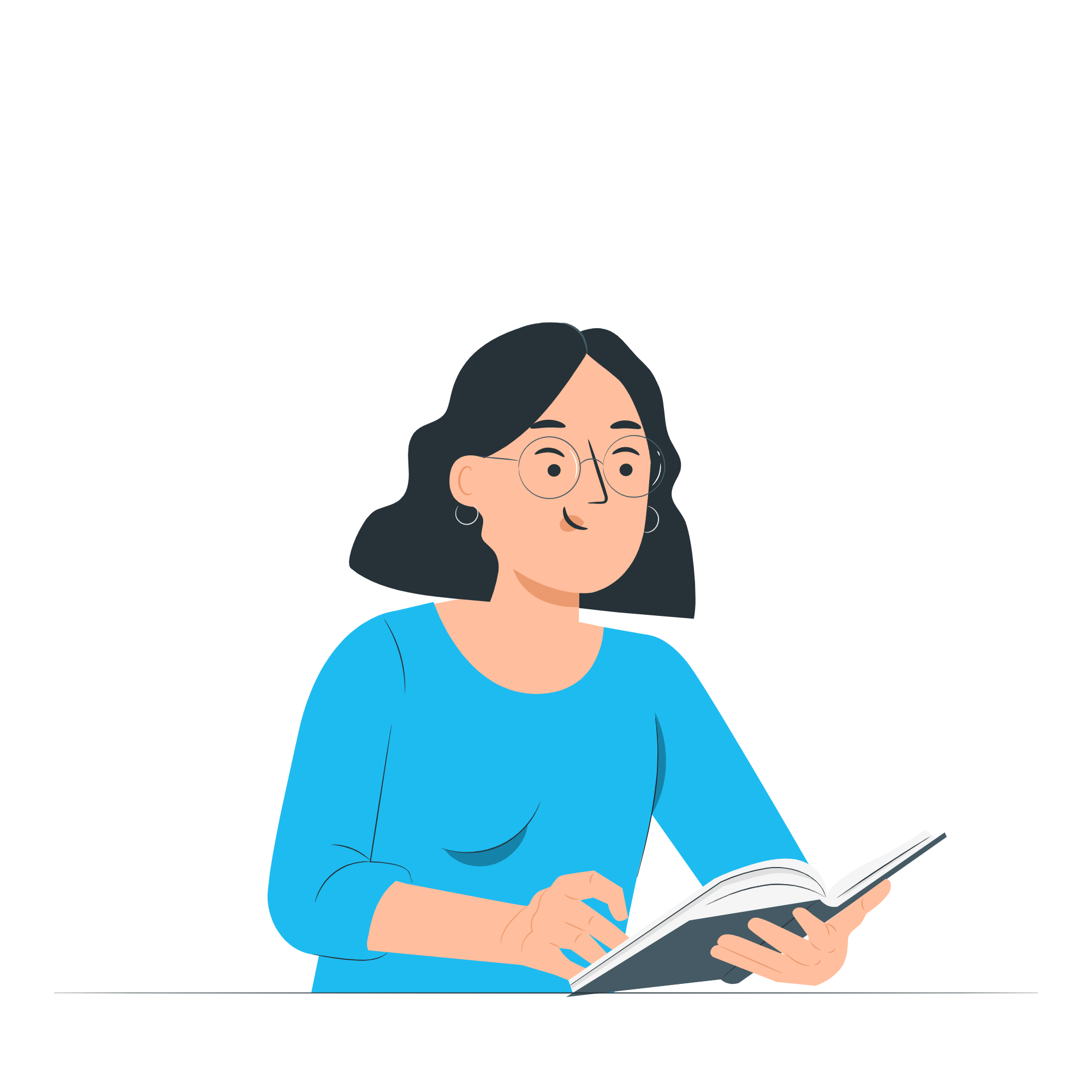 Trainers Guide | Introduction
Session GoalThe purpose of this session is to define your company's core values, the behaviors that demonstrate these values, and how you should integrate them into your daily work.
ParticipantsThe Leadership team
Duration: 1h
Location: Face-to-face or virtual
MaterialsThis slide deck contains all the materials you need to successfully run this session. In the Speaker Notes section, you will find useful talking points and tips onhow to lead this type of conversation.
PreworkThis session does not require any prework from the participants. Copy the invitation email to your right and schedule a time for your session.
Session Invitation – Email Template

Dear team,As we discussed previously, I would like to spend some time defining our company values.
Having clear company values will have a huge impact on our company culture, leadership team, employee experience, and even our external customers and stakeholders.
Please block one hour in your calendar on <date & time> for our values workshop!
You don’t need to prepare anything for this session. Just come with an open mind, like you always do. ☺ I am very excited to define our company values, and I am confident this will help us grow even more.Best,<Signature>
Trainers Guide | Session agenda
This session can last one hour, but you can also expandit if you feel like your team needs more time. Adjust thetime slots below if you need to expand the session.

Agenda:
Introduction – What are values? (10 min)
Defining personal values (10 min)
Defining core company values (20 min)
Integrating values into daily work (10 min)
Conclusion and next steps (10 min)
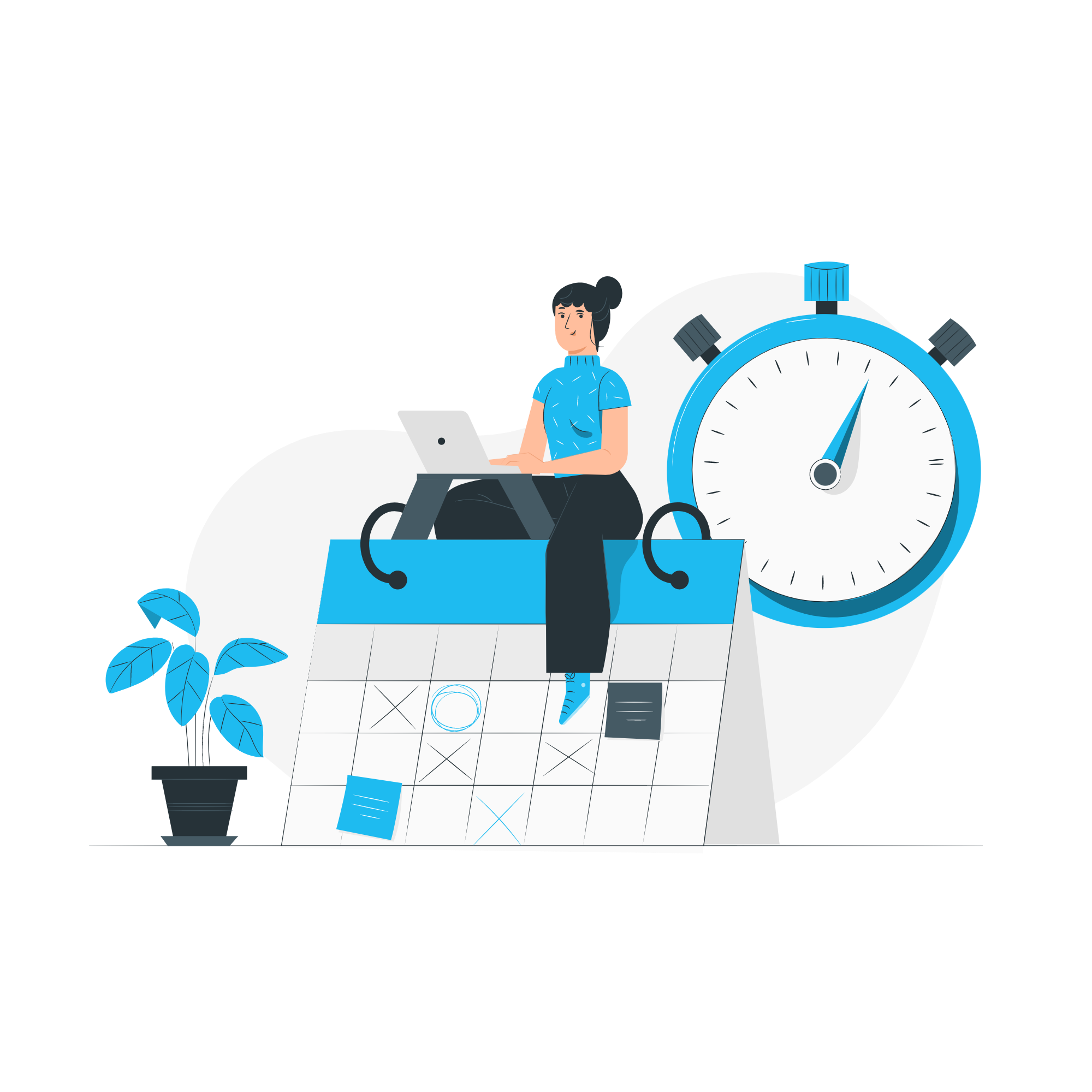 Values workshop
Welcome!
Introduction
Discussion:What are values, and why should we define them?
[Speaker Notes: Facilitator notes
Start the session by opening a discussion around what values are and why they are important. (Time for discussion: 10 min)
As you debrief the discussion, share some of the following notes with the team:
What are values?Values are the underlying beliefs that motivate us and guide our decisions and behaviors. We use them daily, even subconsciously, to guide our decisions and choices about what we do and how we do it.Why is it important for companies to define their values?Your company values will drive the following:
Culture: The way we work, communicate, and behave toward each other.
Leadership: Authentic leadership that keeps everyone inspired.
Team management: Teams who feel recognized, respected, and supported.
Individuals: Creates alignment and ensures the right people join your company, stay, and are successful.
External customers, suppliers, and stakeholders: A recognizable and consistent experience means long-term and lasting business relationships.]
Session Agenda
What we will cover today:
Defining personal and company values
Integrating the values into our daily work
Next steps and action points
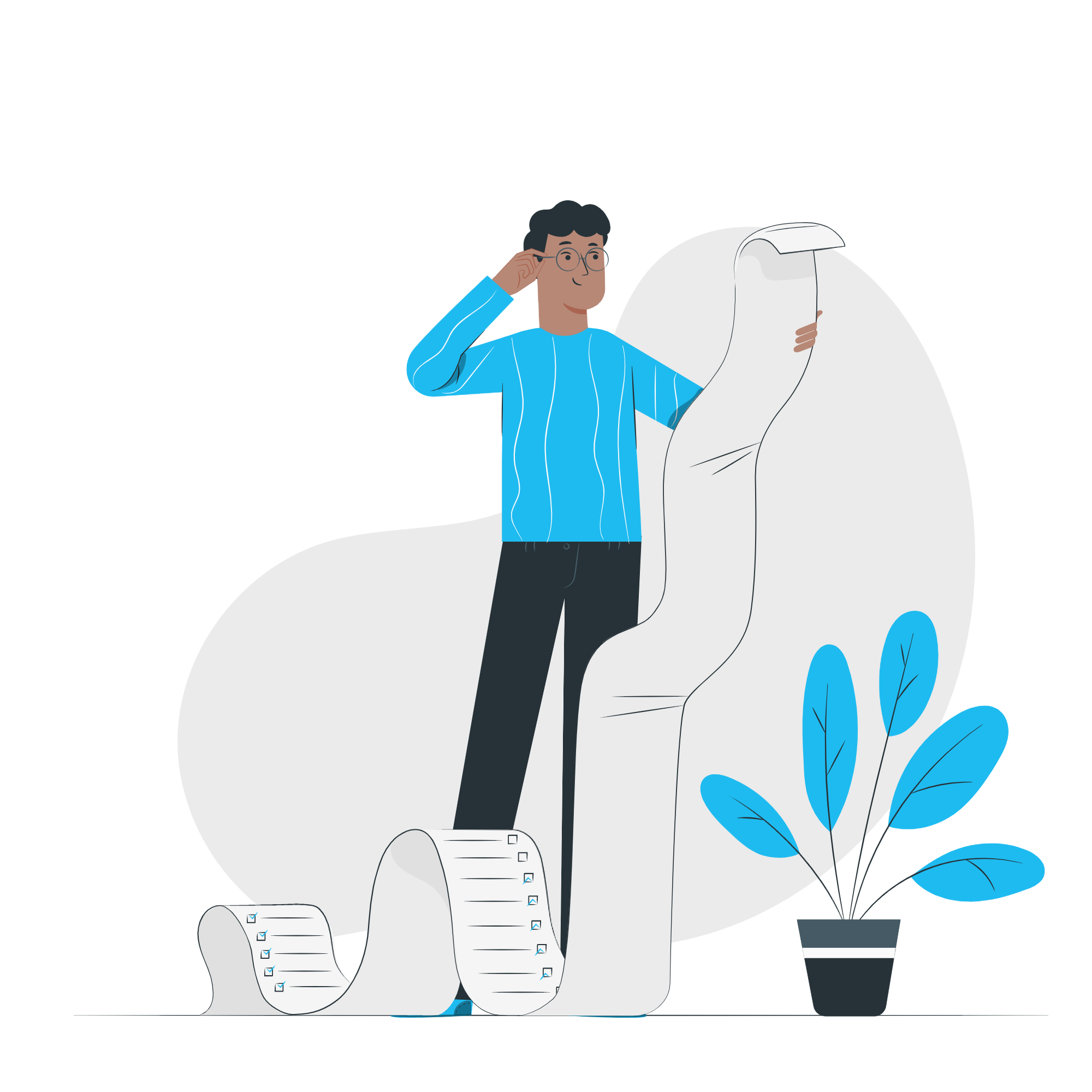 [Speaker Notes: Share the session agenda with the team and validate that everyone has time to stay for the entire duration of the session.]
Identifying Our Top Three Personal Values | Individual activity
Authenticity
Achievement
Adventure
Authority
Autonomy
Balance
Beauty
Boldness
Compassion
Challenge
Citizenship
Community
Competency
Contribution
Creativity
Curiosity
Determination
Fairness
Faith
Fame
Friendships
Fun
Growth
Happiness
Honesty
Humor
Influence
Inner harmony
Justice
Kindness
Knowledge
Leadership
Learning
Love
Loyalty
Meaningful work
Openness
Optimism
Peace
Pleasure
Poise
Popularity
Recognition
Religion
Reputation
Respect
Responsibility
Security
Self-respect
Service
Spirituality
Stability
Success
Status
Trustworthiness
Wealth
Wisdom
[Speaker Notes: Start this section by explaining why we should start this process by identifying our personal values first. You can use some of the following talking points:Why do we look at personal and company values? 
It is important to be clear regarding your own personal values. What are your nonnegotiables and principles that inform how you make decisions and judgments in any given situation?
If you are aware of your own values, you gain better insight into your own behavior and how to adapt to different working situations without compromising your personal values.
Company values are the guiding principles by which a company operates and sets the tone for what is expected of all employees. In essence, company values are the ground rules that guide how employees speak to each other, engage with clients, and describe the organizational culture.
It is important to understand your personal values in relation to those of the company, as this insight will help you better navigate the organization and its culture.

ActivityTake a look at the following list of values. Individually, choose the three values that describe you the most. (Time for this activity: 5 min)
If your team gets stuck, a great way to identify personal values is:
Think of a person you admire.
Think about what you admire about them. What are their strengths? 
The things you admire in others are often your personal values.]
Identifying Our Top Three Personal Values | Group activity
[Speaker Notes: Group Activity:
Add everyone’s top three values to the chart and highlight the most common personal values across your group.  
Can you come up with the five values that your group feels reflects them fairly as a whole?]
Defining Company Values | Discussion
[Speaker Notes: If your organization does not have its values defined, this is a good opportunity to define them from scratch. Use these questions to guide your discussion.

The outcome of this discussion should be three values everyone agrees on.

If your organization has company values, skip this slide and proceed to the next activity.]
Defining Company Values | Activity
[Speaker Notes: Insert your company values in the second row. If your company has these values defined, copy them from the company website. If not, use the input gained from the previous slide.

Reflect on these values by answering the above questions.]
Final Three Values and Behaviors | Example
[Speaker Notes: Your group has now identified their personal and company values. Select the top three values that you think should make up the final values set. Add these to the table on the next page so that you can have clear expectations and hold each other accountable. You’ll need to specify explicitly which behaviors demonstrate these values well and poorly.

Your next step is to define the behaviors that would demonstrate your values in your everyday work life. 

If you have different behaviors for leaders and managers, add these as well. If not, add the comment “same.”

Share this example with the team and answer any questions they might have.]
Final Three Values and Behaviors | Template
[Speaker Notes: Use this template to map the behaviors and how those behaviors are demonstrated by different roles in your organization.]
Integrating Values Into Daily Work
Discussion:How can we integrate these values into our daily work?
[Speaker Notes: Next, discuss how you can integrate your values and behaviors into your daily work and how you can hold each other accountable to live them. Come up with ideas for how to creatively launch these in the company.

For example:
Integrate values into daily workAdd values to our project kickoff.
Keep each other accountableMeasure the values in the project retrospective by getting people to score them from 1–5.
How to launch our new valuesHold an activity day that demonstrates each of the values to our teams.

Collect feedback on the valuesIncorporate values-related questions in 360-degree feedback.]
Next Steps
I will summarize the inputs from this discussion and send over a document for you to review.
How do we announce our values to the organization?
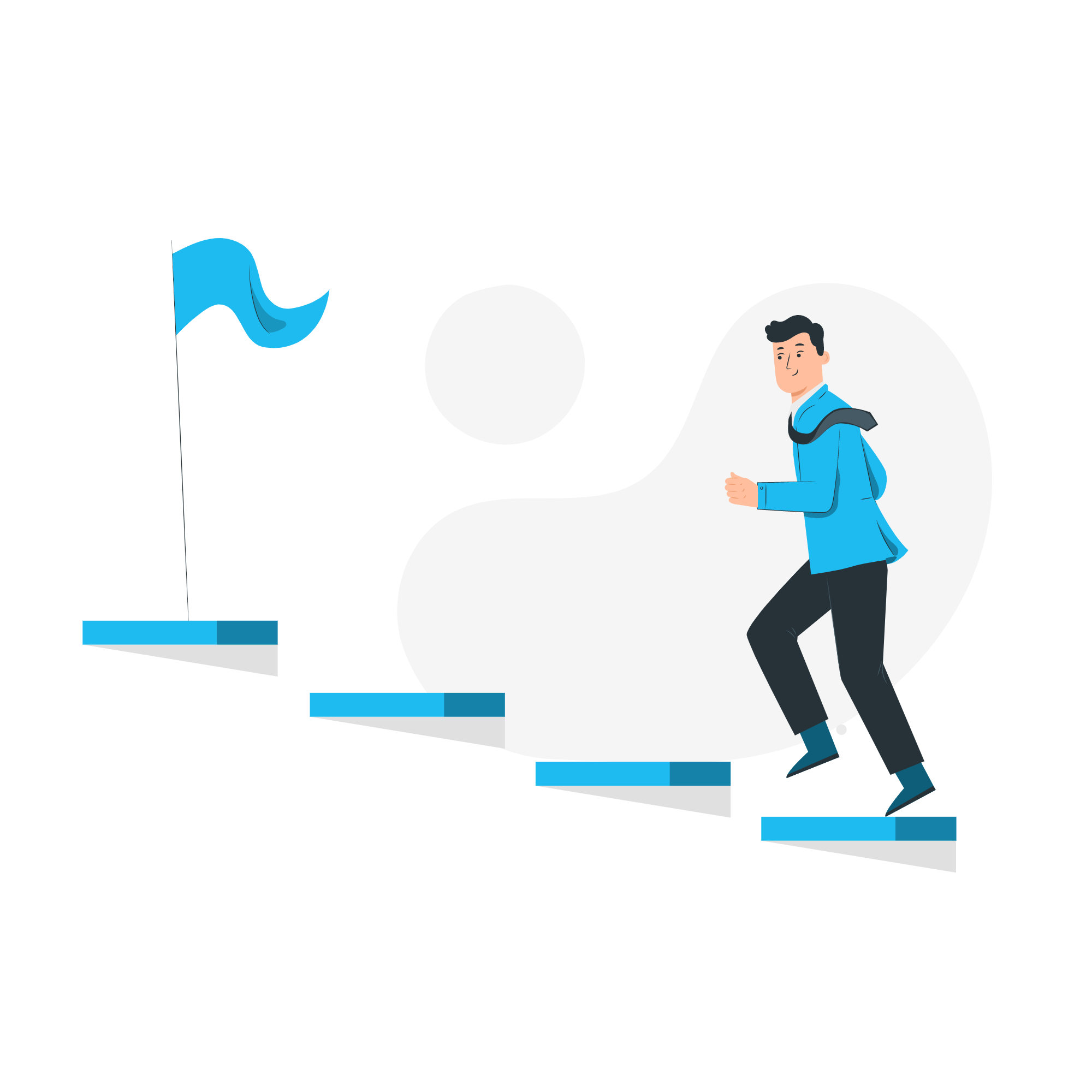 [Speaker Notes: Your last step is to consolidate all the output into a document, either in a presentation deck or booklet, summarizing your company’s three values. This should include a description of each, the behaviors that demonstrate them, and how you will hold each other accountable.
Make sure to send this deck to the company’s leadership team for feedback. Once you are satisfied with the deck, you are ready to launch!]